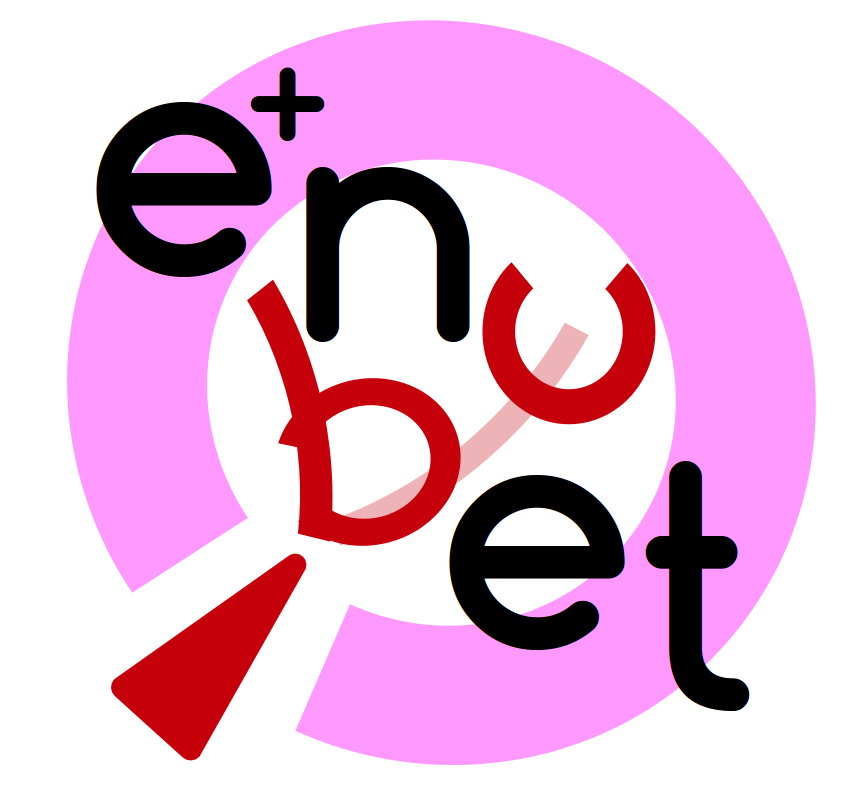 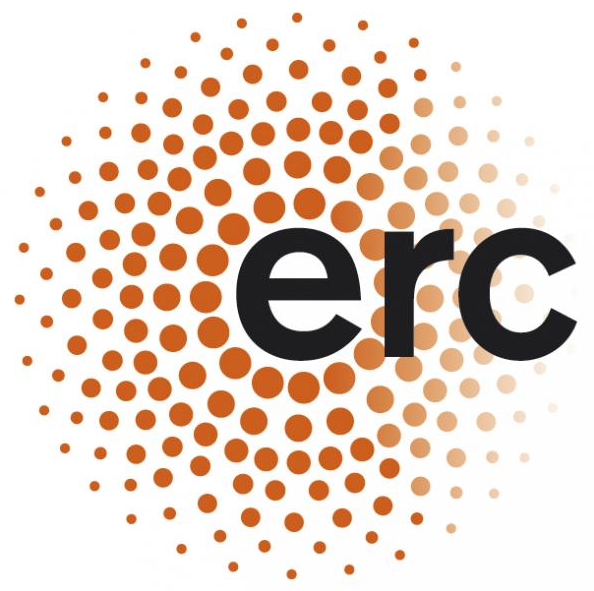 ENUBET
Enabling high precision flux measurements in conventional neutrino beams
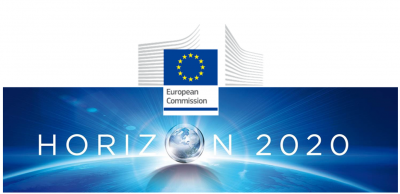 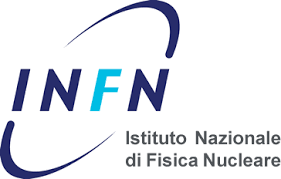 G. Collazuol (University and INFN-Padova) 
on behalf of the ENUBET collaboration
This project has received funding from the European Research Council (ERC) under the European Union’s Horizon 2020 research and innovation programme (grant agreement No 681647).
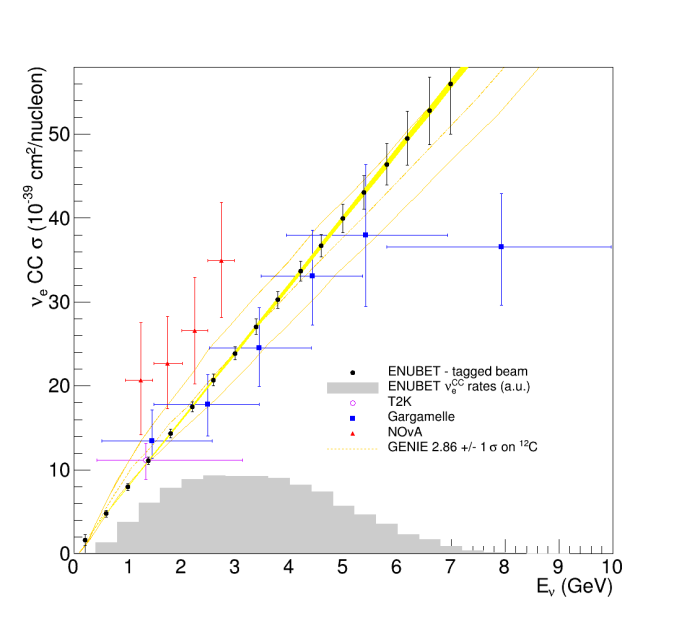 ENUBET impact on ve cross section meas.
ENUBET (Enhanced NeUtrino BEams from kaon Tagging)
A new source based on tagging of large angle e+ from K+  e+ π0 νe decays in an instrumented decay tunnel
 Reduce systematic uncertainties in the knowledge of the neutrino flux to a O(1%)  level  [1]
 ERC funded project (n. 681647, P.I. A. Longhin), Expression of Interest to CERN-SPSC [2]
Physics case and applications
A new generation of  neutrino cross section experiments with unprecedented control on the flux
 The first step toward a time-tagged v-beam, where the v at the detector is correlated with the  lepton in the tunnel
 A phase-II sterile neutrino search, especially in case of a positive signal from the FermiLab SBL program
Deliverables:  1) design of the hadron beamline  2) construction of a demonstrator of the instrumented tunnel (~ 3m)
A traditional beam
The tagged beam
Tagged neutrino beam
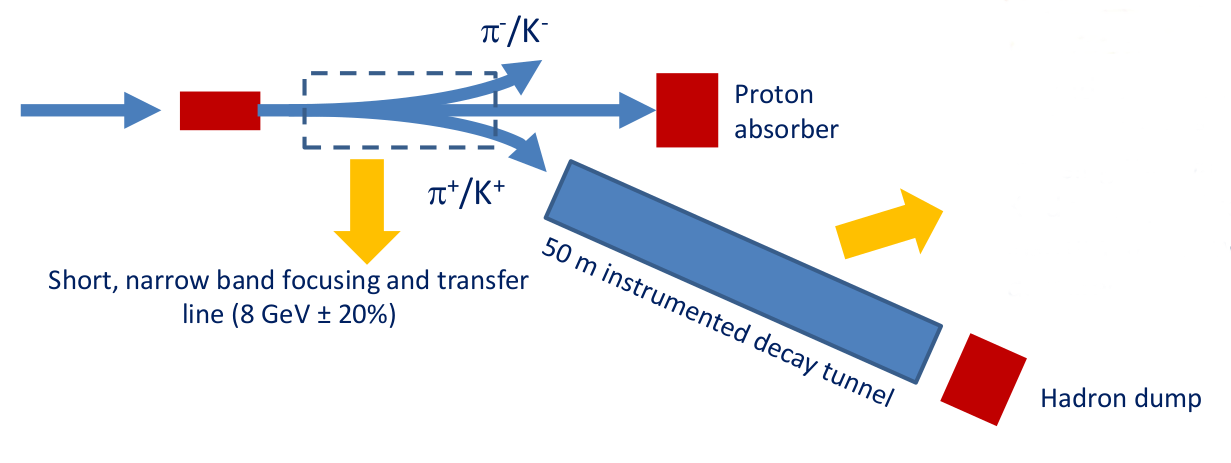 Fully instrumented decay region 

K+→ e+ νe π0 → large angle e+
 
νe flux prediction = e+ counting
Passive decay region
 νe flux relies on ab-initio simulations of the full chain
 large uncertainties from hadro-production, k/π ratio, PoT
e+  tagger: real-time, ''inclusive'' monitoring of produced e+
↔
Hadron beam-line: collects, focuses, transports K+  to the e+  tagger
O(1%) systematic error achievable
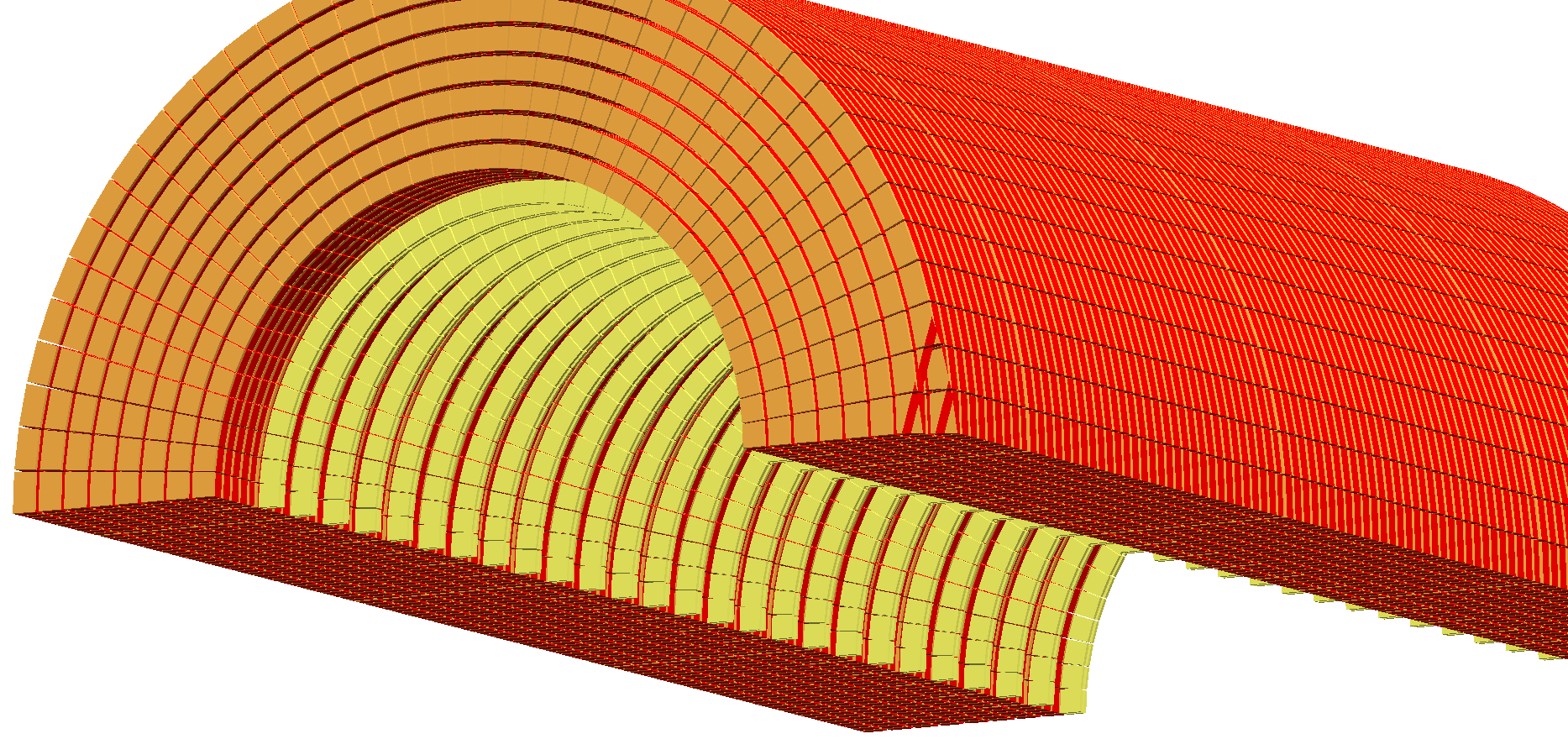 The positron tagger
1) Calorimeter (“shashlik”) → π± rejection
1) compact calorimeter with
longitudinal segmentation
Ultra Compact Module (UCM)
UCM (4 X0 thick) read-out by SiPMs directly coupled to WLS
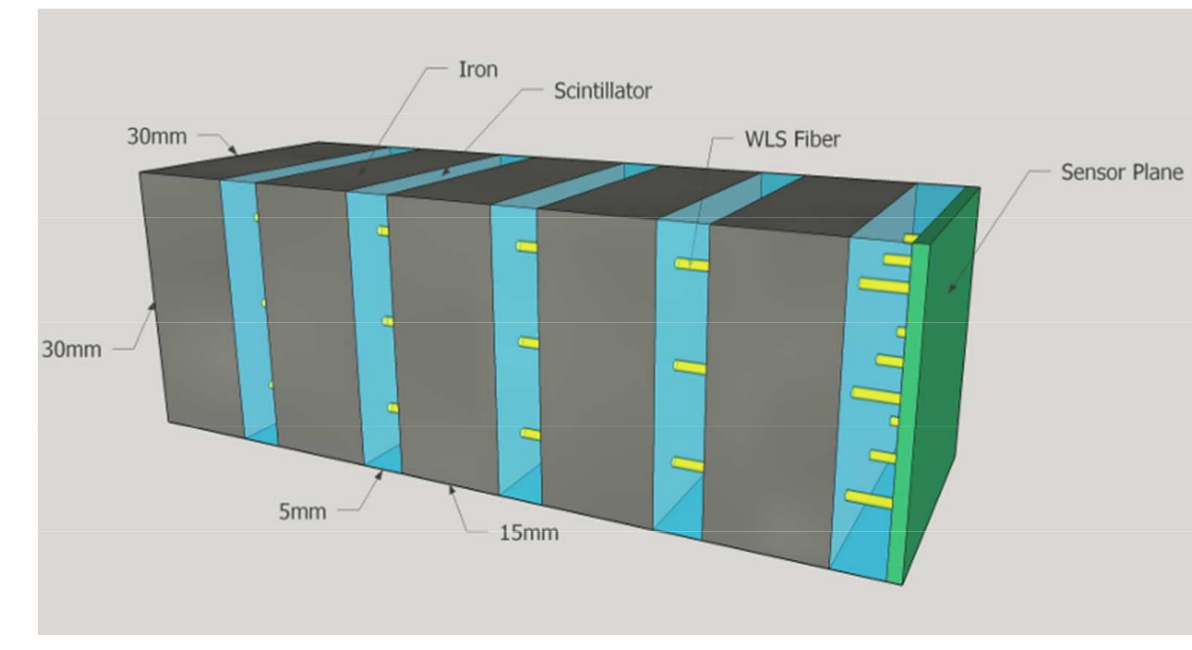 a harsh environment:
particle rates: > 200 kHz/cm2
backgrounds:  pions from K+ decays
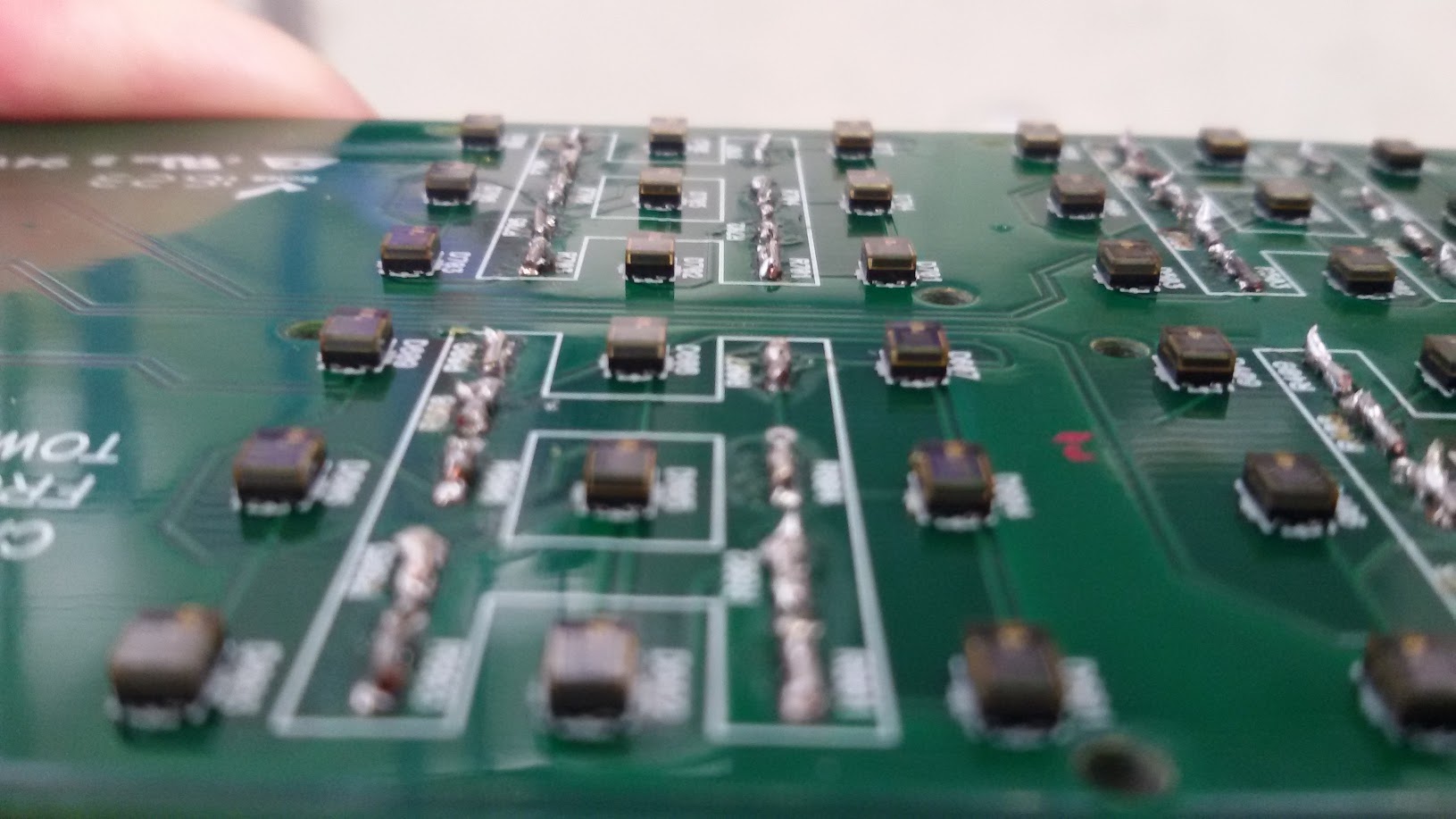 2) integrated γ-veto
e+
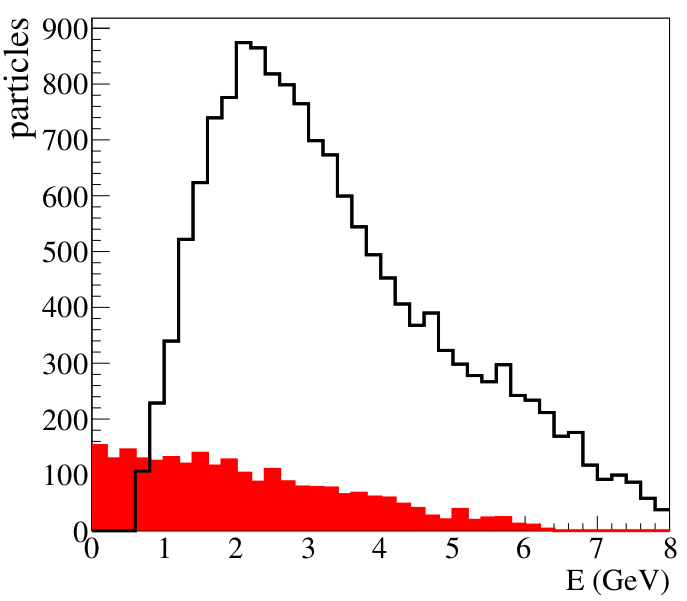 K+
π+ background
2)  Integrated γ –veto   → π0 rejection
νe
UCM
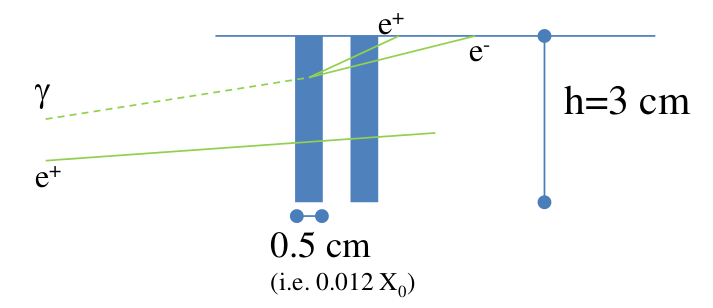 rings of 3x3 cm2 pads of plastic scintillator doublets

 1 m.i.p./2 m.i.p.  separation

 alternative solutions allowing superior timing under study (large area fast APD, LAPPD with Cherenkov radiator)
e+ signal
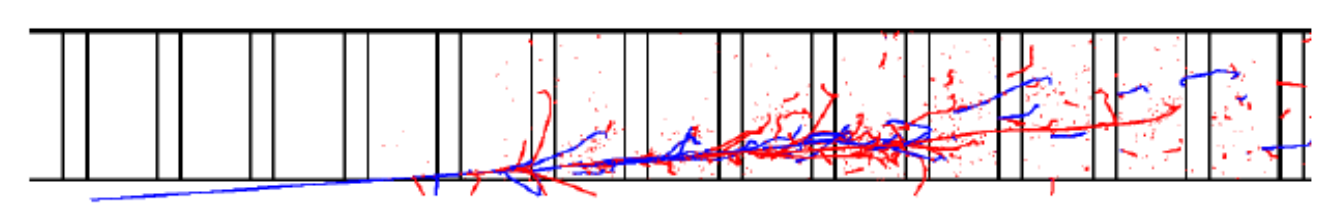 Requirements: 
Homogeneous longitudinal sampling
radiation hardness
cost effectiveness
extended source of ~ 50 m
grazing incidence 
spread in the initial direction
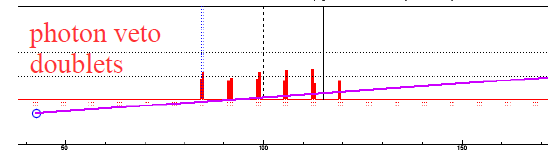 2 m.i.p. E threshold
1 m.i.p. E threshold
Polysiloxane shashlik calorimeters
Tests of SiPM radiation-hardness
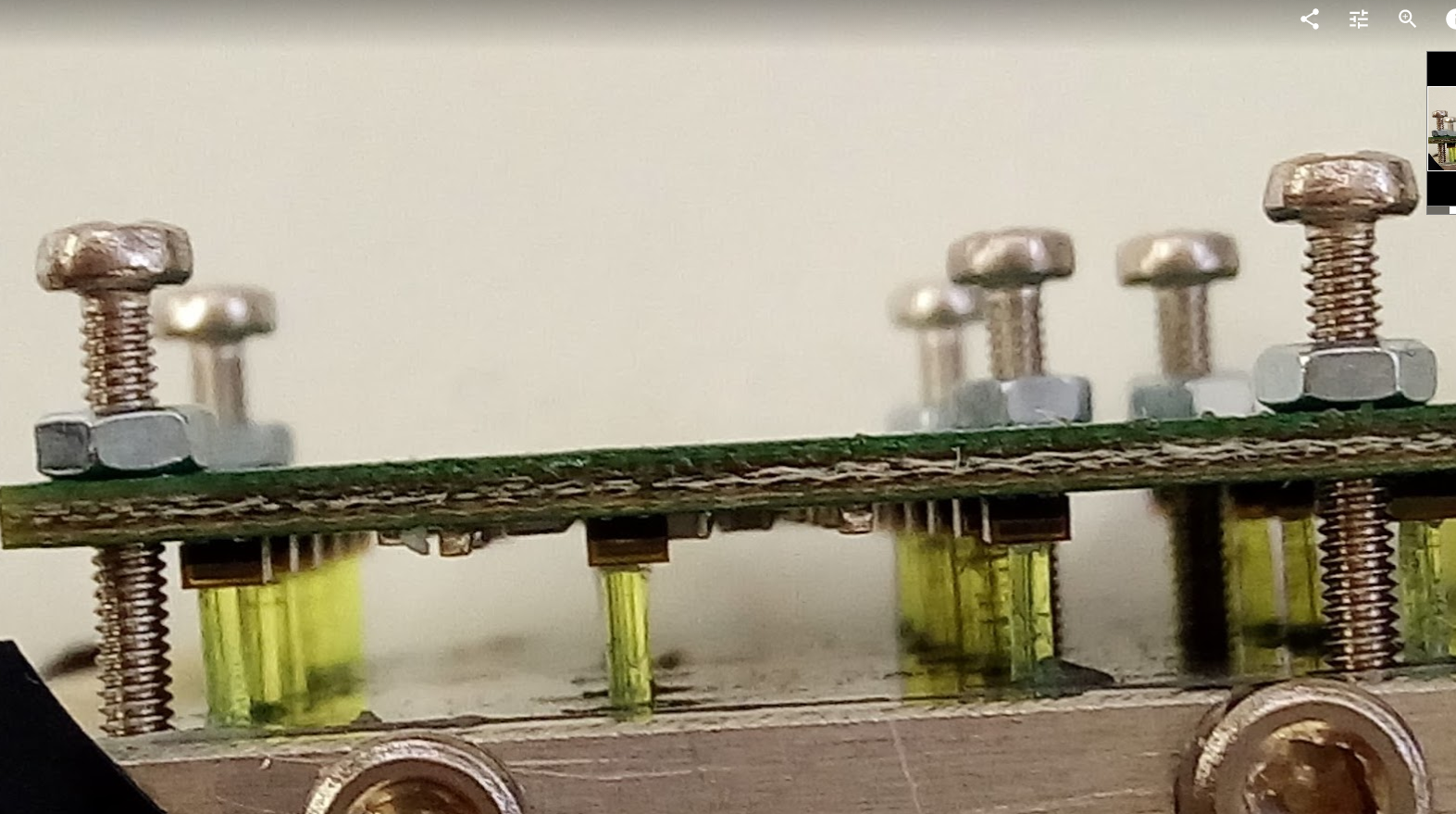 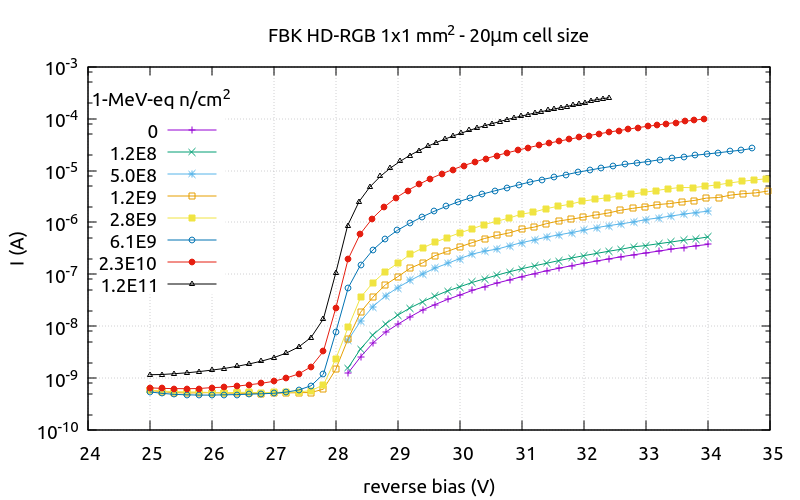 no plastic drilling/molding 
higher rad. Hardness
optimal optical contact
Three 4.3 X0 prototypes successfully tested at the CERN-PS (Oct. 2017)
Van de Graaff CN accelerator
@ INFN Laboratori Nazionali di Legnaro

p (5MeV)+9Be →  n + X
p currents ~< 1uA
n spectrum ~1-3 MeV 

Up to 1011-12  n-1MeV-eq/cm2
06/17: irradiation at LNL
08-10/17: tests at CERN
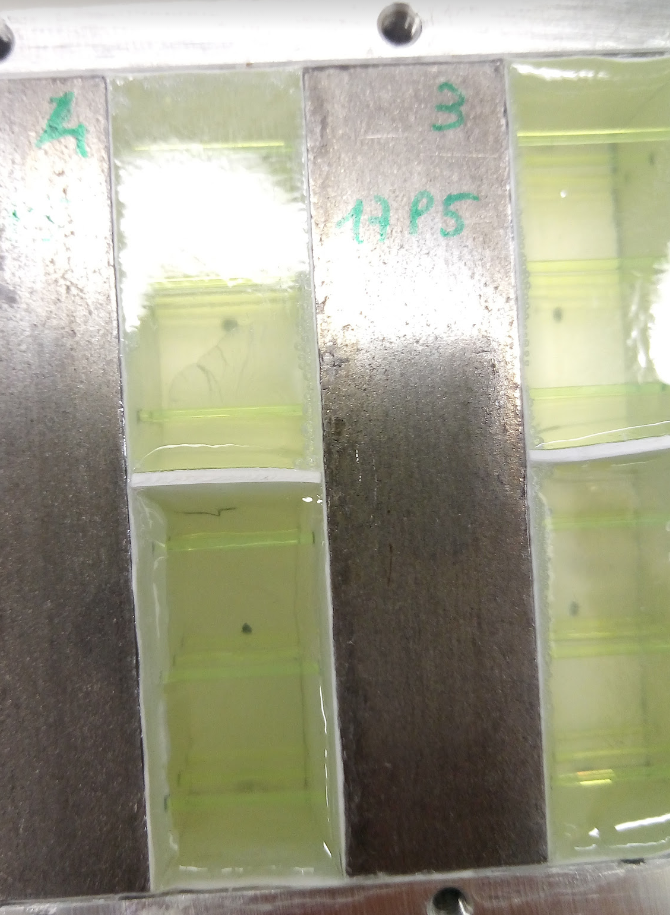 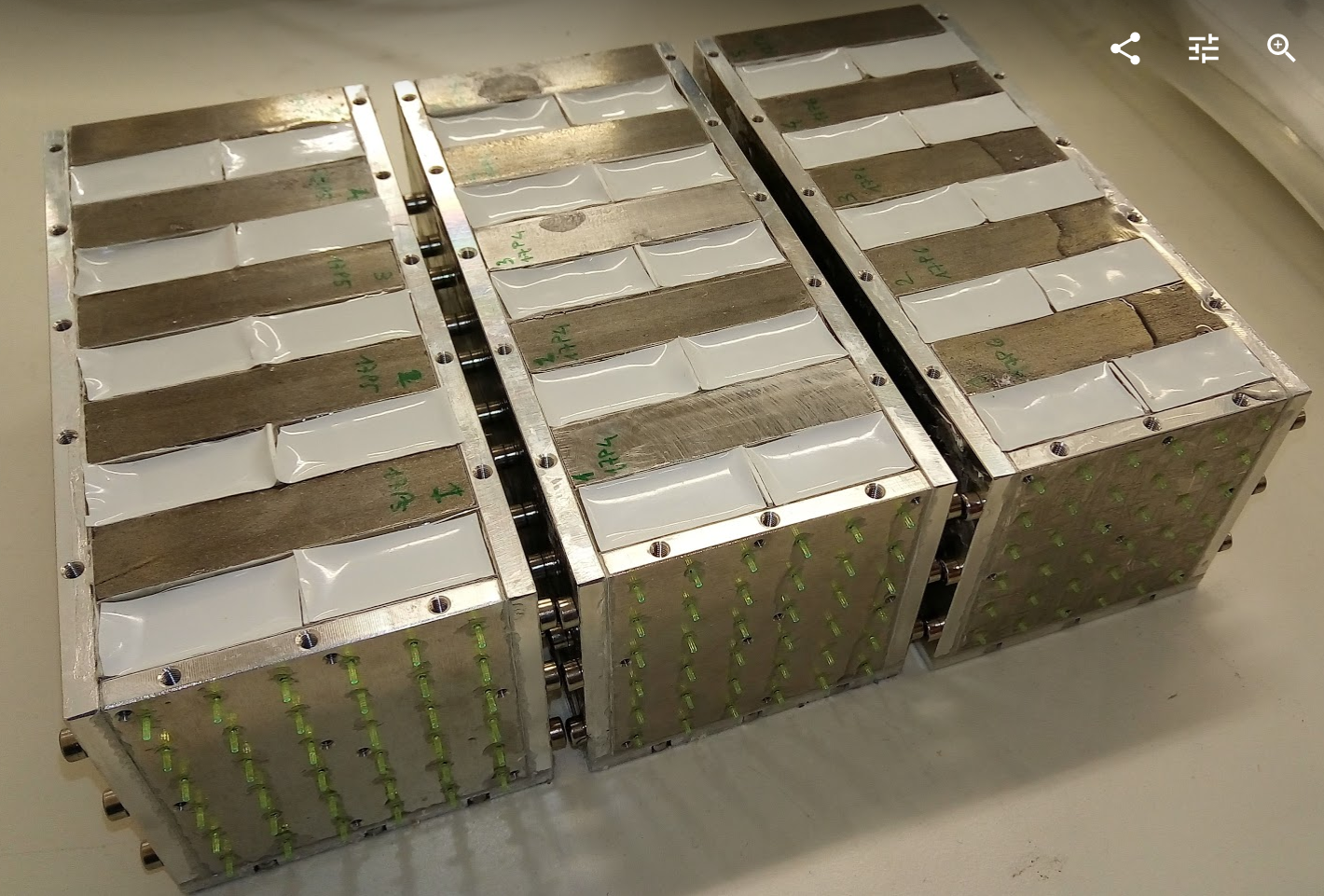 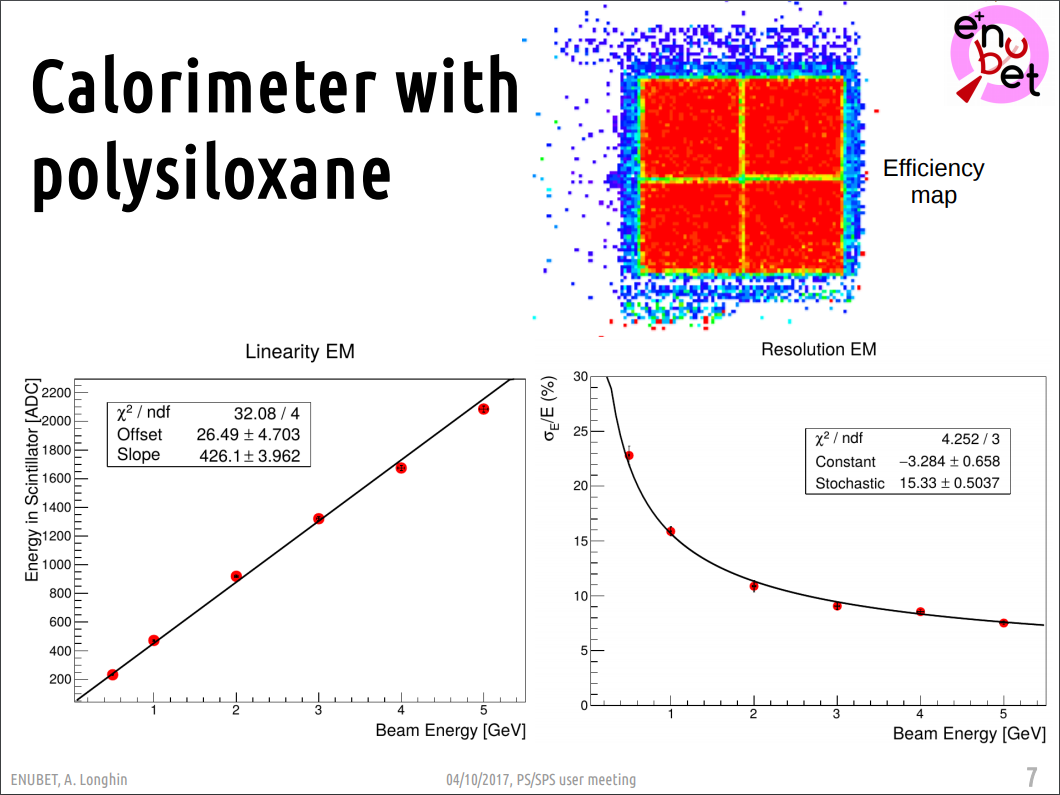 FBK 20 um cell
protons
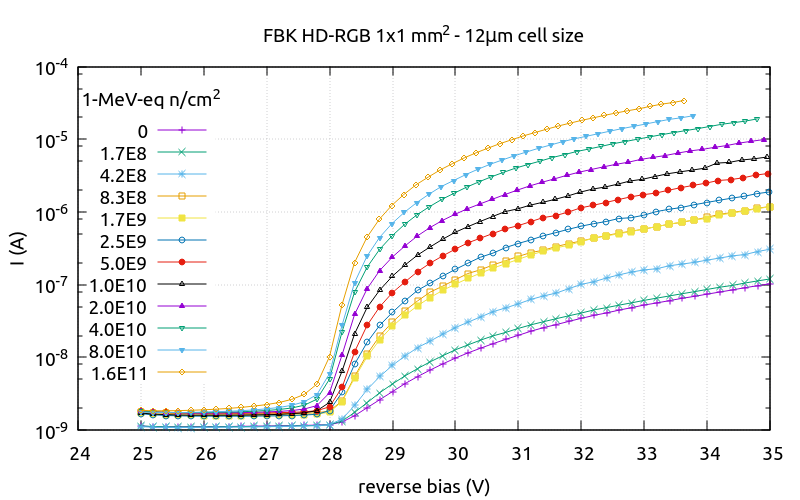 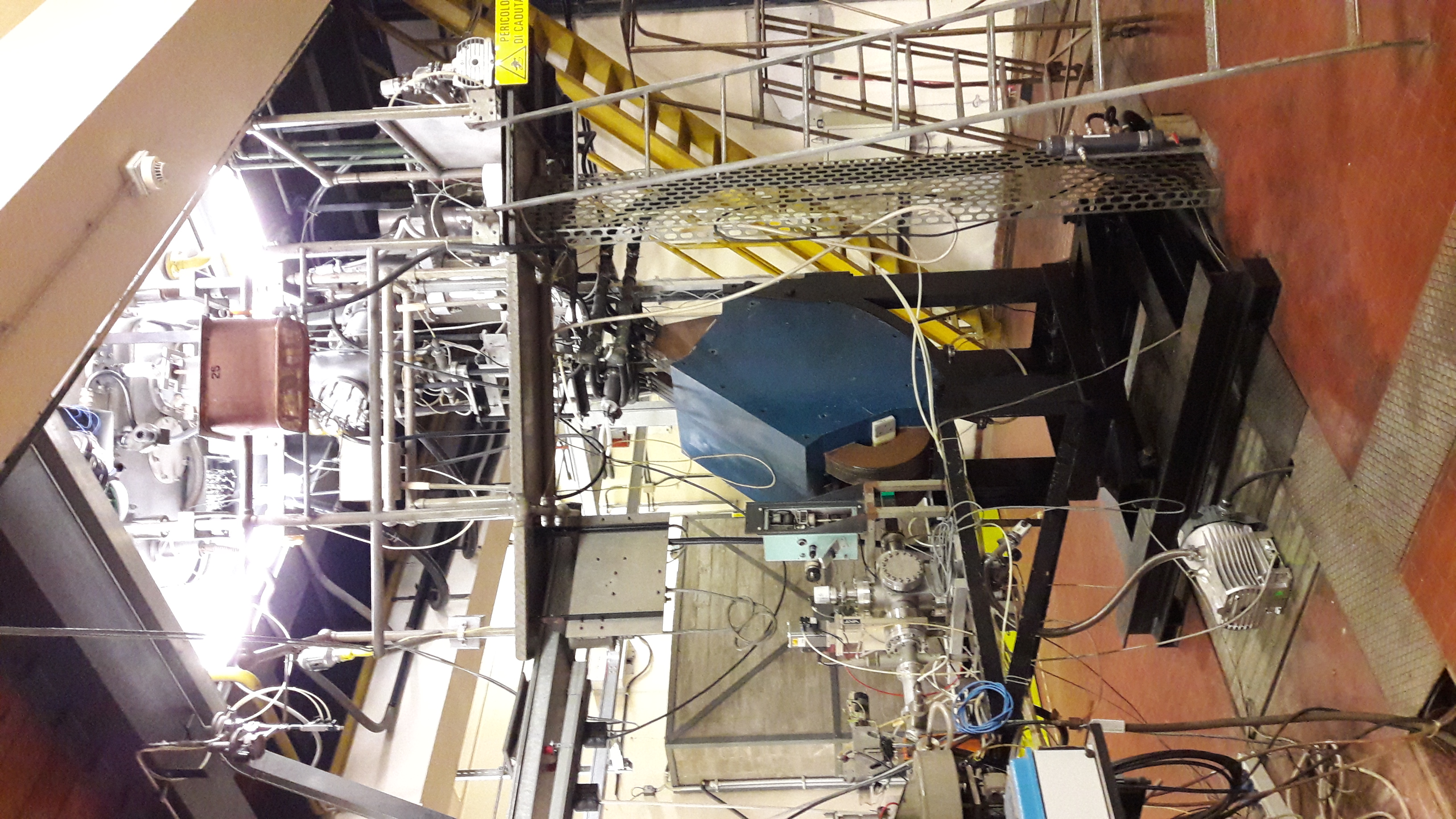 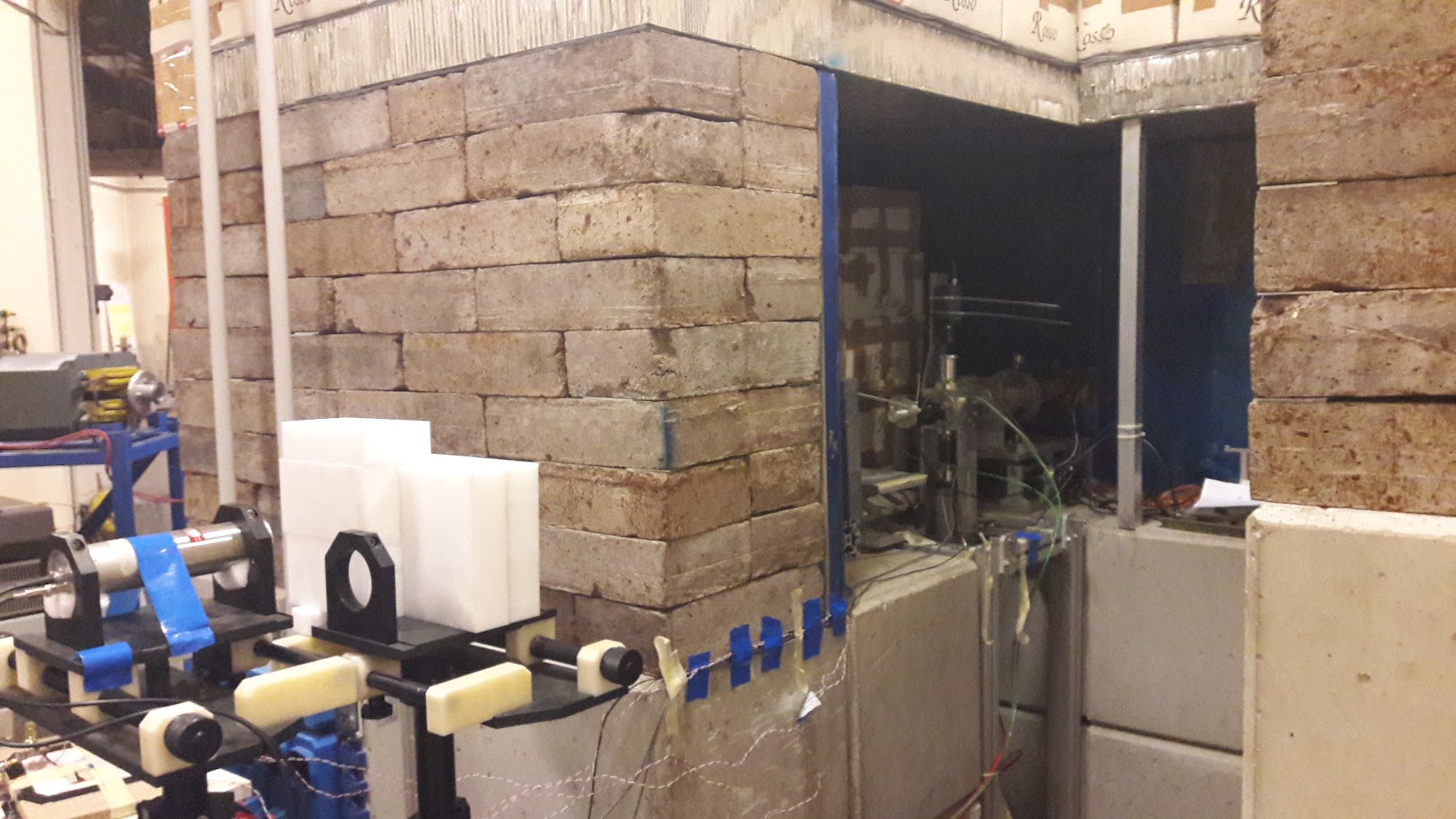 bunker
Be target
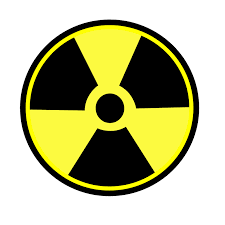 n
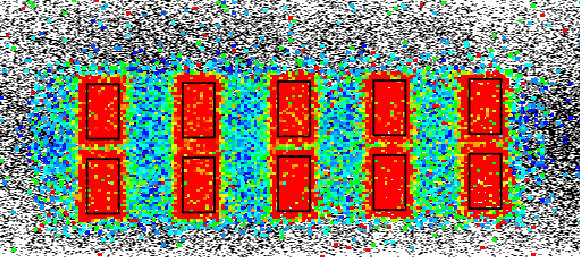 n
n
SensL (2)
n
n
FBK 12 um cell
References
Tagger prototype tests at CERN
Full SuperModule with “hadronic” layers (coarse sampling)
http://enubet.pd.infn.it
Energy resolution for electrons
Electron/pion separation
In agreement with MC simulation
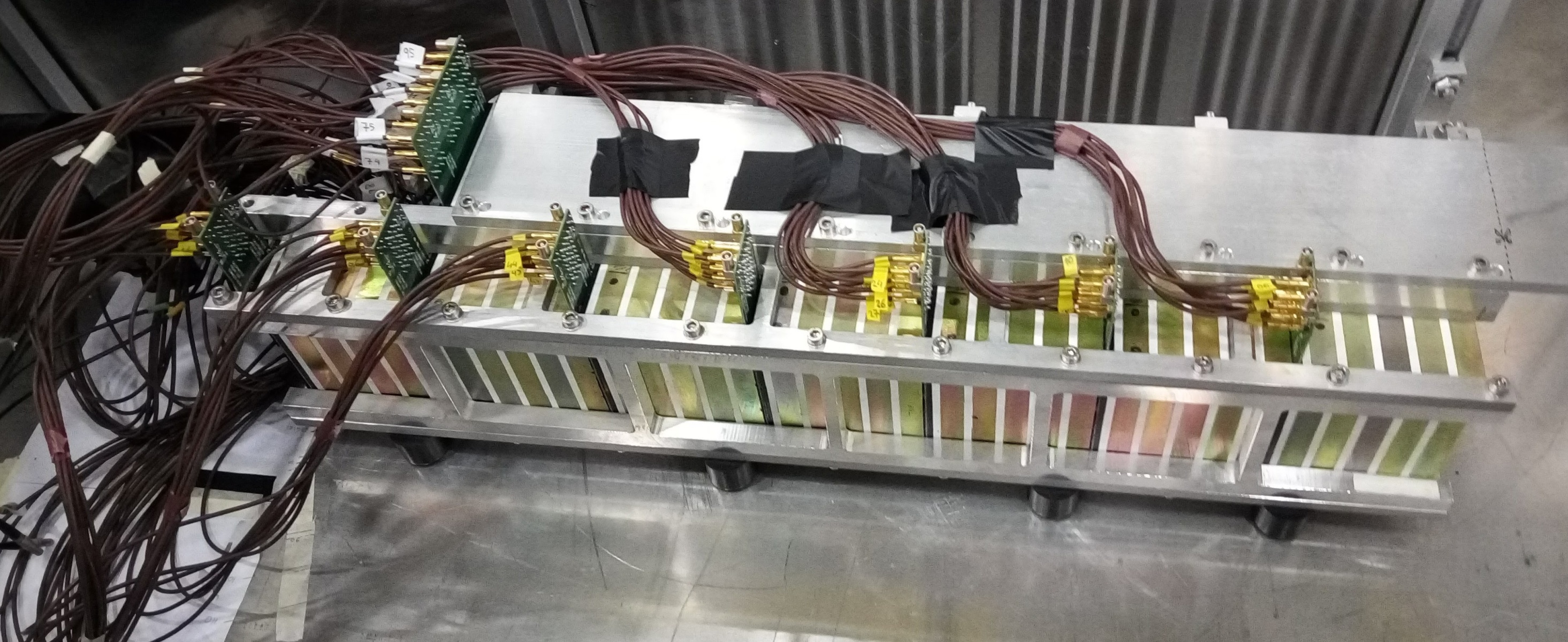 EJ200 plastic scintillators
Y11 and BCF92 WLS fibers
FBK 20 um SiPM
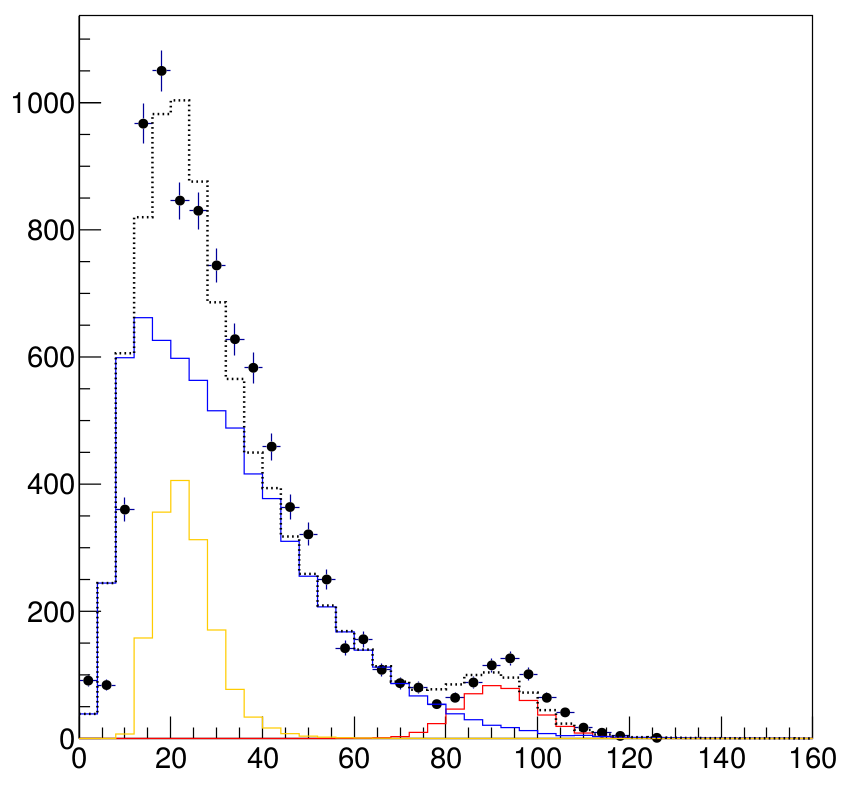 [1] Eur. Phys. J. C (2015) 75:155
4 GeV/c  
(100mrad tilt)

data (bullets)

MC p- m- e-
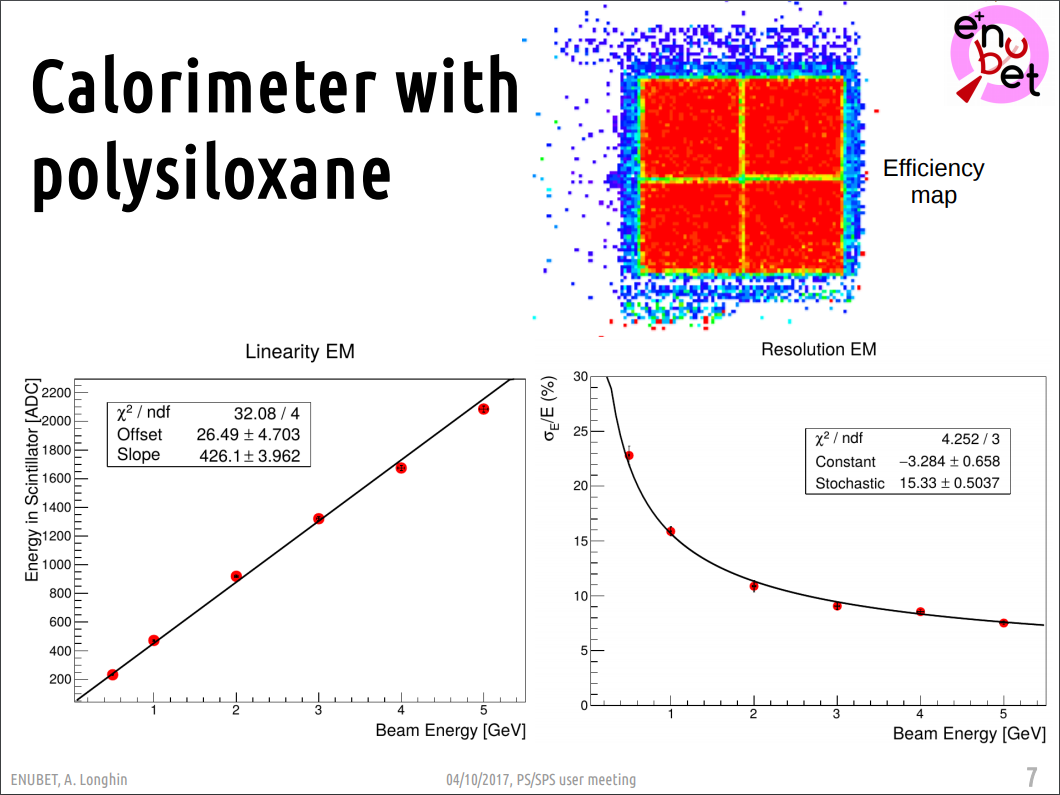 A novel technique for the measurement of the electron neutrino cross section. A. Longhin, L. Ludovici, F. Terranova
[2] CERN-SPSC-2016-036 ; SPSC-EOI-014
Enabling precise measurements of flux in accelerator neutrino beams: the ENUBET project  ENUBET Collaboration
[3] N.I.M. A, 2016.05.123 arXiv:1605:09630
A compact light readout system for longitudinally segmented shashlik calorimeters
Fe absorbers
[4]
IEEE Trans.Nucl.Sci. 64 (2017) no.4, 1056-1061 
Shashlik Calorimeters with embedded SiPM for Longitudinal Segmentation, ENUBET Collaboration.
PCB with SiPM
UCM
SuperModule tested at CERN-PS East Area, T9 beamline – 01/11/2016
Prepared by G. Collazuol (Padova University and INFN-Padova, gianmaria.collazuol@pd.infn.it) for the IEEE-NSS-MIC 2017– Atlanta